SPP/APR Stakeholder Meeting #2 Results Indicators 1, 2, 14 & 17
July 27, 2021
Thank you for joining us today!
Please sign-in using the following URL: https://forms.office.com/r/ZTqTTAULTf
The link is available in the chat box
To open the chat, click on the icon at the top of the screen
The presentation will be recorded; the discussion after the presentation will not be recorded
Questions may be typed into the chat or asked at the end of the meeting
You will be asked to complete a short survey after the meeting
All materials will be made available on the WVDE website
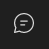 What Will Stakeholder Engagement Look Like With the New SPP/APR? Making Requirements a Reality!
There are new requirements for including stakeholders in the State Performance Plan/Annual Performance Report (SPP/APR) Package starting February 1, 2022.
These requirements include:
Expanding the membership of the advisory group(s) that will inform the development of the SPP/APR and expanding the type of advice states should seek from their stakeholders;
Include a broader group of parents, including those on the state advisory panel or other advisory groups, advocates, and parents not typically associated with any of the parent organizations, in the development of the SPP/APR;
Broadening the advice they seek from stakeholders to include not only advice about target setting but advice about data analysis, developing improvement strategies, and evaluating progress; and
Documenting the stakeholder engagement process.  States need to provide information about state strategies for soliciting stakeholder feedback and informing stakeholders of decisions the state made as well as plans for making the results of target setting, data analysis, development of improvement strategies, and evaluation available to the public.
[Speaker Notes: For more information on SPP.APR see the following link xxx.  West Virginia is required to submit SPP.APR data annual by February 1st.]
Agenda / Objectives
Define and review calculations and trend data for the following indicators:
Indicator 1 – Graduation
Indicator 2 – Drop out
Indicator 14 – Post School Outcomes
Indicator 17 – State Systemic Improvement Plan – WV GRADUATION 20/20
Seek your input in setting the targets for the indicators as required for SPP/APR Federal Fiscal Years (FFY) 2020-2025
Indicators 1 & 2 – Graduation and Drop out
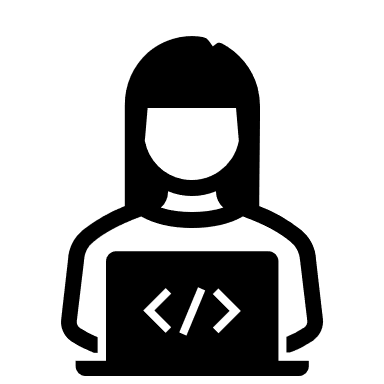 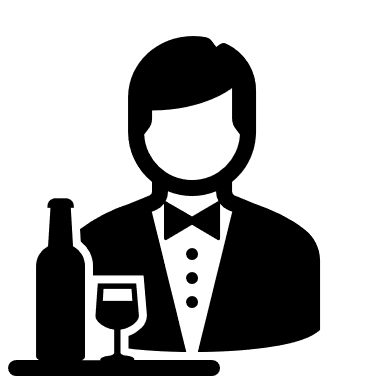 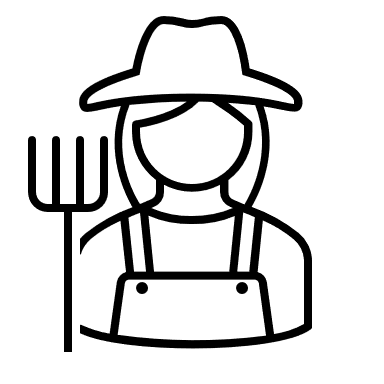 New calculations for graduation and drop out
Measured by types of exits among Students with Disabilities (SWD) who have an IEP and are between ages 14 and 21
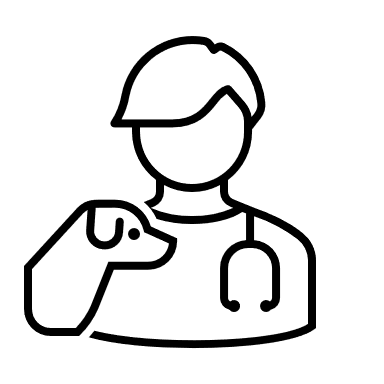 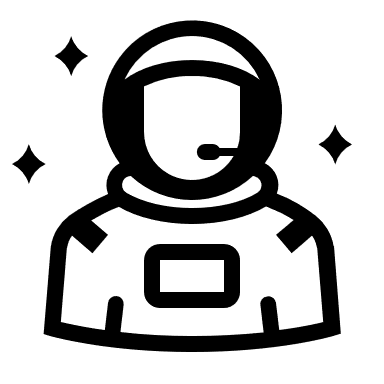 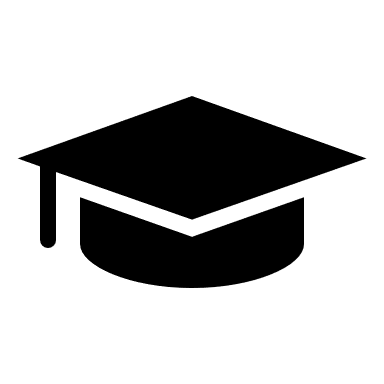 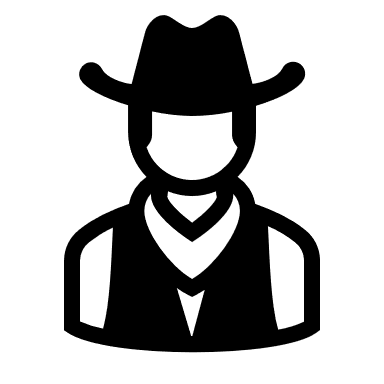 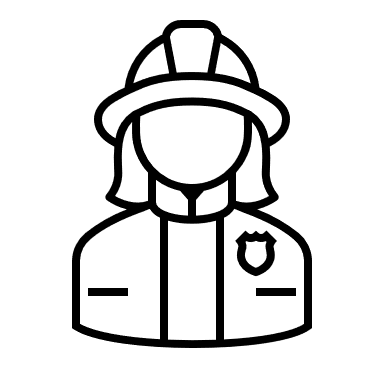 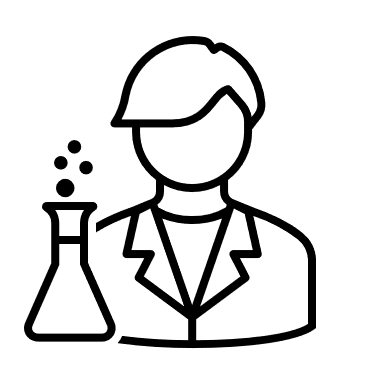 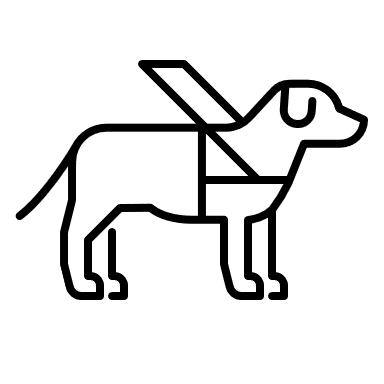 100%
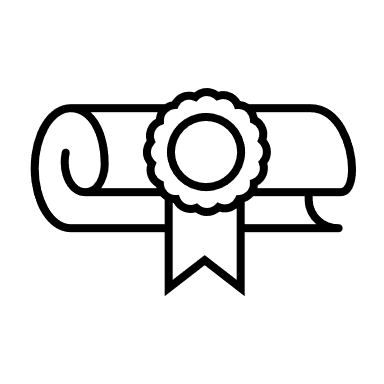 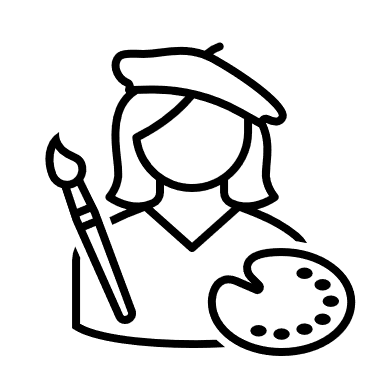 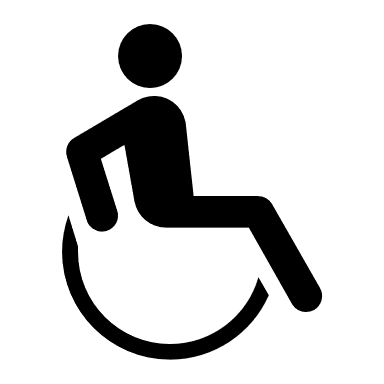 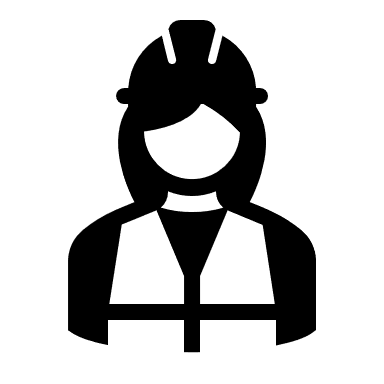 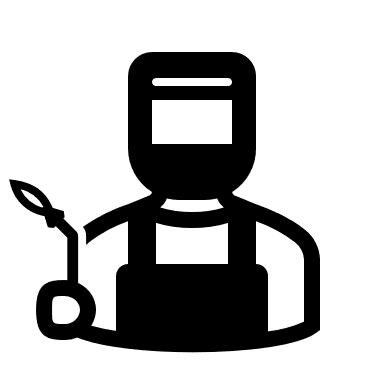 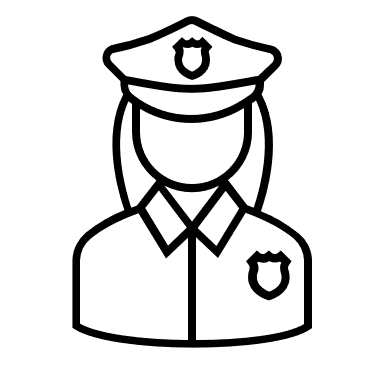 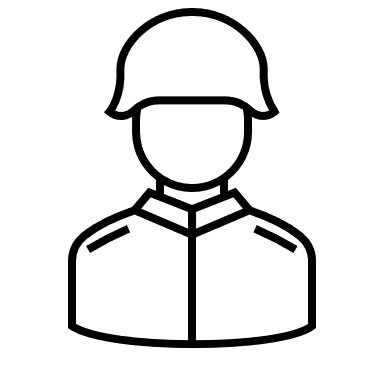 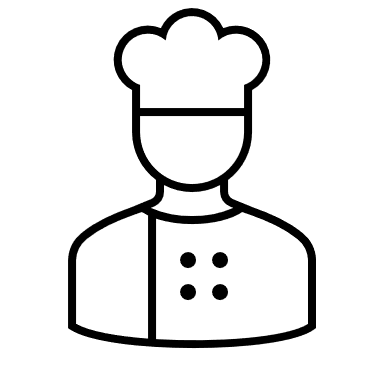 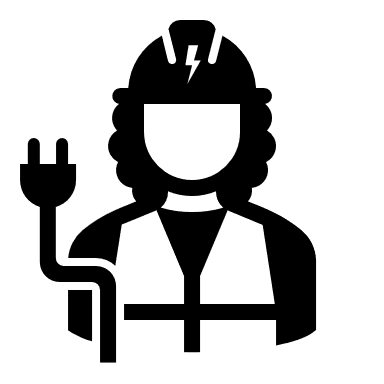 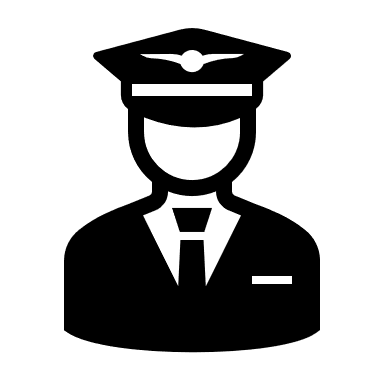 [Speaker Notes: Let’s think of a pie chart – one where all of our exiting students with disabilities and an IEP fit into. Some of the students will be graduating with a regular diploma, others with an alternate diploma, some will drop out and some will reach the maximum age of 21]
Indicators 1 & 2 – Graduation and Drop out
New calculations for graduation and drop out
Measured by types of exits for  SWDs who have an IEP:
Graduated with regular high school diploma
Indicators 1 & 2 – Graduation and Drop out
New calculations for graduation and drop out
Measured by types of exits for  SWDs who have an IEP:
Graduated with regular high school diploma
Graduated with an alternate diploma or certificate
Indicators 1 & 2 – Graduation and Drop out
New calculations for graduation and drop out
Measured by types of exits for  SWDs who have an IEP:
Graduated with regular high school diploma
Graduated with an alternate diploma or certificate
Dropped out
Indicators 1 & 2 – Graduation and Drop out
New calculations for graduation and drop out
Measured by types of exits for  SWDs who have an IEP:
Graduated with regular high school diploma
Graduated with an alternate diploma or certificate
Dropped out
Reached maximum age of 21
Graduation Calculation – Old and New
Old – 4-year adjusted cohort
New – Number of exits
Number of cohort members who earned a regular high school diploma 4 years after enrolling as a freshman (9th Grade) for the first time
Number of students graduating with a regular high school diploma at the end of the school year
--------------------------- Divided by ------------------------
--------------------------- Divided by ------------------------
Number of first-time 9th graders (four years prior)
+ Students who transfer in over the four years
- Students who transfer out, move, or die during the four-year span
Number of: students earning regular diploma + those receiving an alternate diploma or certificate + students who dropped out + those reaching the maximum age of 21
Drop out Calculation – Old and New
Old – Drop out / enrollment
New – Number of exits
Number of students who dropped out within the school year
Number of students who dropped out within the school year
--------------------------- Divided by ------------------------
--------------------------- Divided by ------------------------
Number of students enrolled who were between the ages of 14 and 21
Number of: students earning regular diploma + those receiving an alternate diploma or certificate + students who dropped out + those reaching the maximum age of 21
Implications of the new calculations
There will be no penalty if a student takes longer than 4 years to earn their regular high school diploma
Graduation data and drop out data are now related to each other
Summer school graduates will be counted in the next school year’s data
Graduation and drop out will be reported two different ways:
The Every Student Succeeds Act (ESSA) federal reporting will use the old calculations
The Individuals with Disabilities Education Act (IDEA) will use the new calculations
Graduation Trend Data – Old and New
[Speaker Notes: Let’s take a look at the old calculation and compare it to the new calculation. The new calculation shows a higher percentage of graduates – this is caused by having a smaller pool of students (remember our pie chart?)]
Indicator 1 – Graduation - Target Setting
Most recent school year not impacted by COVID-19 was 2018-2019 (FFY2018)
Using the new calculation, the actual data would have been 83.21% - the proposed baseline
Targets must be higher than the baseline
The proposed targets reflect a 0.5% increase per year
[Speaker Notes: This is where we need your opinions – are these targets appropriate?]
Drop out data – Old and New
[Speaker Notes: Comparing the old and new calculations for drop outs looks dramatic. However, keep in mind that there were the same number of drop outs in each year. The numbers look very different because the old calculation included all students who were enrolled between the ages of 14-21. Whereas the new calculation includes only those who exited school – think back on the pie chart and those four categories.]
Indicator 2 – Drop out – Target Setting
Most recent school year not impacted by COVID-19 was 2018-2019 (FFY2018)
Using the new calculation, the actual data would have been 6.17% - the proposed baseline
Targets must be lower than the baseline
The proposed targets reflect a 0.5% decrease per year
[Speaker Notes: Once again, we need your opinions on if these targets are appropriate.]
Indicator 14 – Post-school Outcomes
Data for this indicator are collected through the One-year Follow-up Survey (districts/schools are responsible for collection)
Indicator has 3 parts:
A. Enrolled in higher education (1) 
B. Enrolled in higher education (1) + competitively employed (2)
C. Enrolled in higher education (1) + competitively employed (2) + enrolled in any post-secondary education or training program or any type of employment (3)
[Speaker Notes: A is 1. B is 1 + 2. C is 1 + 2 + 3.  Former students will be counted in one category. For example, if a student is enrolled in a 2-year program (such as community college) and they have a part-time job. They will be counted in category 1.]
14A. Enrolled in Higher Education (1)
Higher education = 2- or 4-year degree programs
Most recent school year not impacted by COVID-19 was 2018-2019 (FFY2018)
FFY2018 actual data was 18.03% - the proposed baseline
Targets must be higher than baseline
The proposed targets reflect a 1.0% increase per year
[Speaker Notes: We are seeking your thoughts about this target.]
14B. 1 + Competitively Employed (2)
Competitively Employed = working 20+ hours per week at or above minimum wage in an integrated environment with opportunities for advancement
Most recent school year not impacted by COVID-19 was 2018-2019 (FFY2018)
FFY2018 actual data was 45.69% - the proposed baseline
Targets must be higher than baseline
The proposed targets reflect a 2.0% increase per year
[Speaker Notes: Please consider whether or not you feel these targets are appropriate.]
14C. 1 + 2 + Participation in any education or workforce environment (3)
Enrolled in any post-secondary education or training program or any type of employment
Most recent school year not impacted by COVID-19 was 2018-2019 (FFY2018)
FFY2018 actual data was 45.69% - the proposed baseline
Targets must be higher than baseline
The proposed targets reflect a 0.5% increase per year
Indicator 17 – State Systemic Improvement Plan (SSIP) aka WV GRADUATION 20/20
Uses evidence-based strategies to increase graduation, reduce dropouts and improve college and career readiness through transition services
111 schools currently participating
Progress is determined by the State identified Measurable Result (SiMR)
 WV’s SiMR was the 2020 target for Indicator 1 - 82.1% of students with disabilities and an IEP graduating with a 4-year regular high school diploma
The proposed 2025 SiMR is 86.21% of SWDs and an IEP graduating with a regular high school diploma
For more information about WV GRADUATION 20/20 please visit:
https://wvde.us/special-education/initiatives/graduation-20-20/
Upcoming Stakeholder Meetings
Wednesday  August 11, 2021 – Indicators 6 Preschool LRE, 7 Preschool Outcomes, 15 Resolution Meetings and 16 Mediation Sessions
Wednesday September 8, 2021 – Indicator 3 School Age Assessments

Each meeting will be recorded and available for review and survey feedback
Survey and Feedback:
Please complete the survey at the following link:
https://www.surveymonkey.com/r/July27MY2JR7F 

Susan Beck, Director
Office of Federal Programs and Support
Special Education Services
304-558-2696
sbeck@k12.wv.us
[Speaker Notes: Survey results should be completed within one week of the presentation.]